ΔΙΑΔΡΑΣΤΙΚΑ ΠΑΙΧΝΙΔΙΑ ΑΡΙΘΜΩΝ ΜΕ ΚΙΝΗΣΗ ΚΑΙ ΗΧΟΜΕΤΡΗΣΕ ΚΑΙ ΒΡΕΣ ΤΗ ΣΩΣΤΗ ΕΙΚΟΝΑ ΣΥΜΦΩΝΑ ΜΕ ΤΟΝ ΑΡΙΘΜΟ ΚΑΝΟΝΤΑΣ ΚΛΙΚ ΠΑΝΩ ΤΗΣ
3
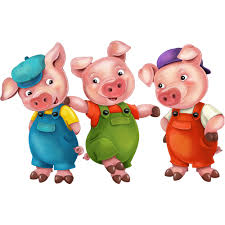 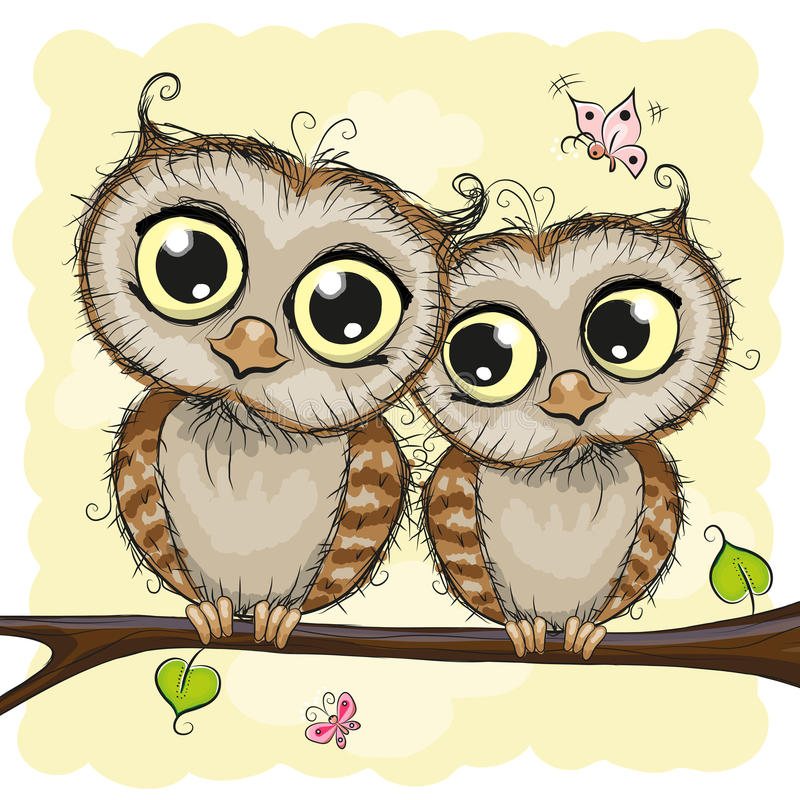 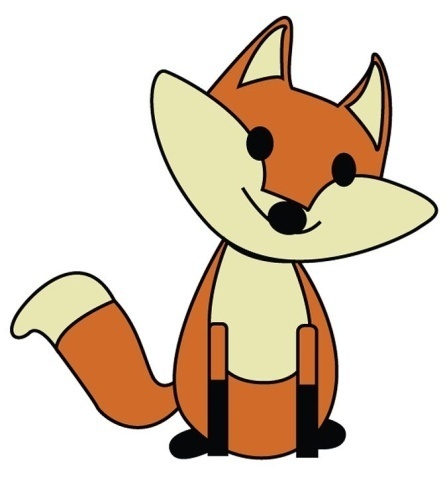 ΜΕΤΡΗΣΕ ΚΑΙ ΒΡΕΣ ΤΗ ΣΩΣΤΗ ΕΙΚΟΝΑ ΣΥΜΦΩΝΑ ΜΕ ΤΟΝ ΑΡΙΘΜΟ
2
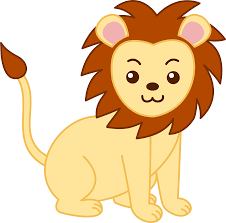 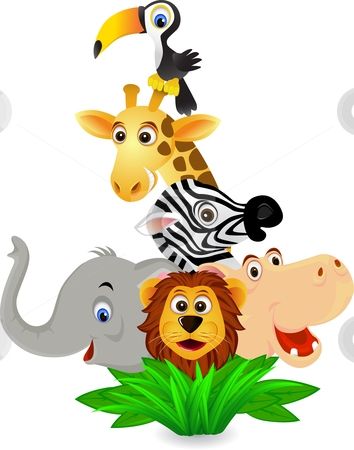 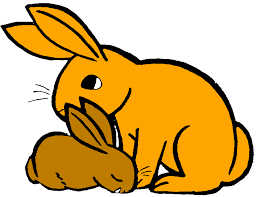 ΜΕΤΡΗΣΕ ΚΑΙ ΒΡΕΣ ΤΗ ΣΩΣΤΗ ΕΙΚΟΝΑ ΣΥΜΦΩΝΑ ΜΕ ΤΟΝ ΑΡΙΘΜΟ
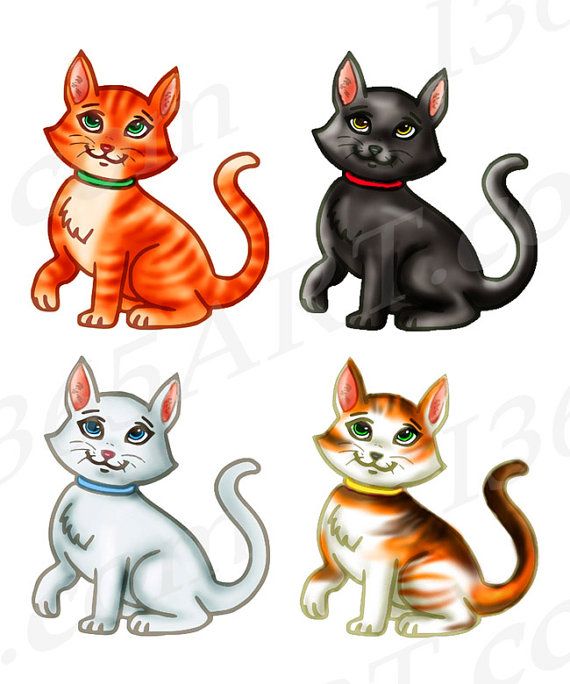 4
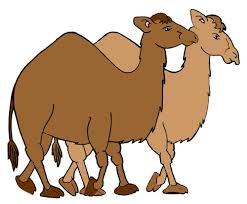 ΜΕΤΡΗΣΕ ΚΑΙ ΒΡΕΣ ΤΗ ΣΩΣΤΗ ΕΙΚΟΝΑ ΣΥΜΦΩΝΑ ΜΕ ΤΟΝ ΑΡΙΘΜΟ
1
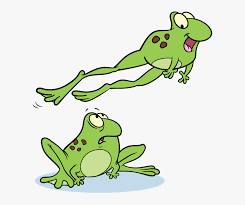 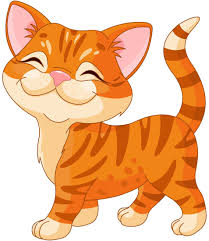 ΜΕΤΡΗΣΕ ΚΑΙ ΒΡΕΣ ΤΗ ΣΩΣΤΗ ΕΙΚΟΝΑ ΣΥΜΦΩΝΑ ΜΕ ΤΟΝ ΑΡΙΘΜΟ
6
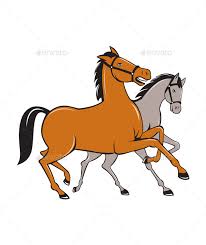 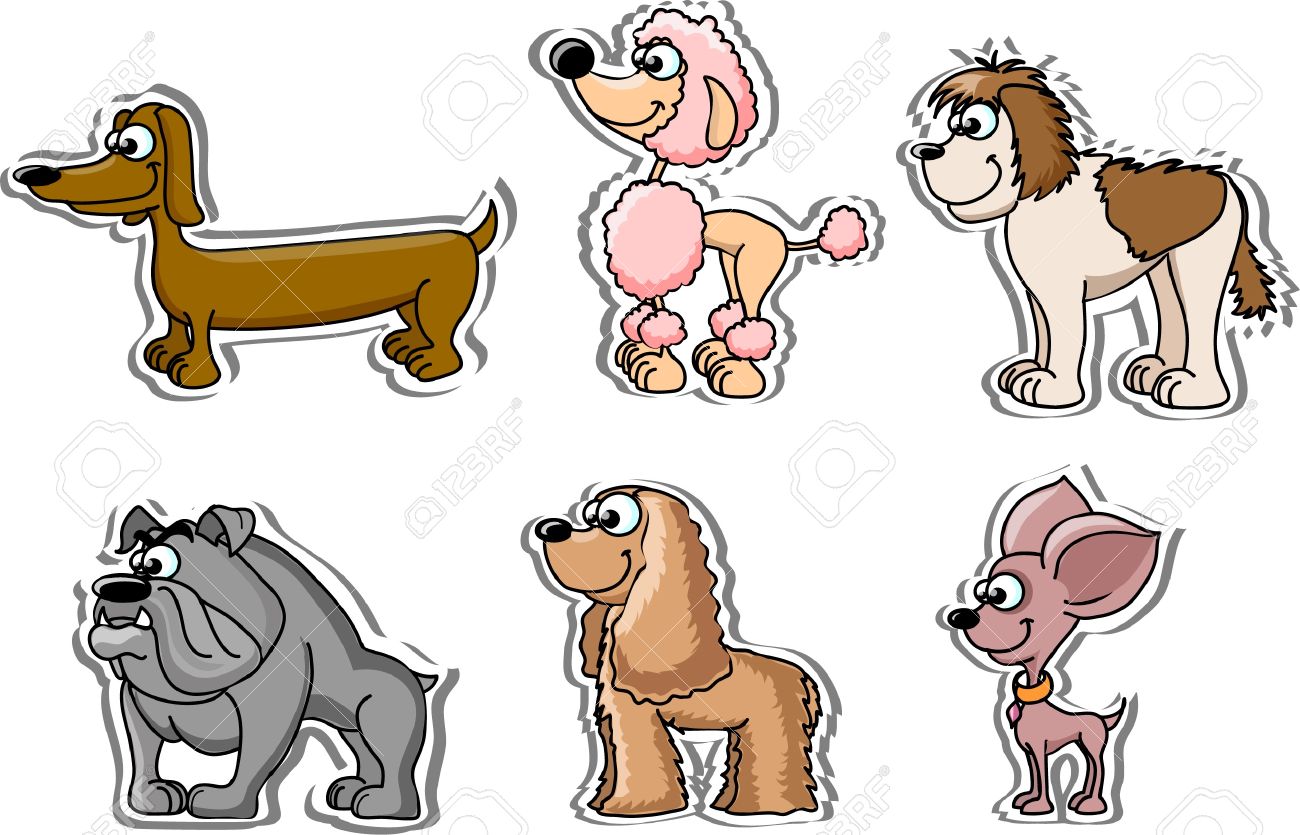 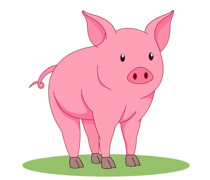 ΜΕΤΡΗΣΕ ΚΑΙ ΒΡΕΣ ΤΗ ΣΩΣΤΗ ΕΙΚΟΝΑ ΣΥΜΦΩΝΑ ΜΕ ΤΟΝ ΑΡΙΘΜΟ
5
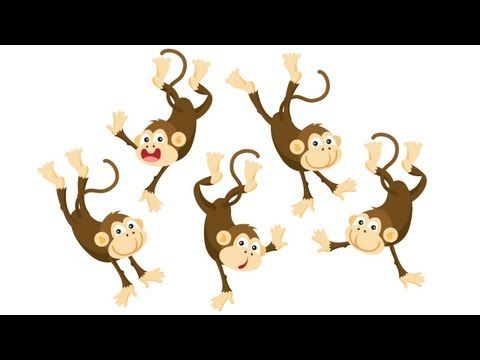 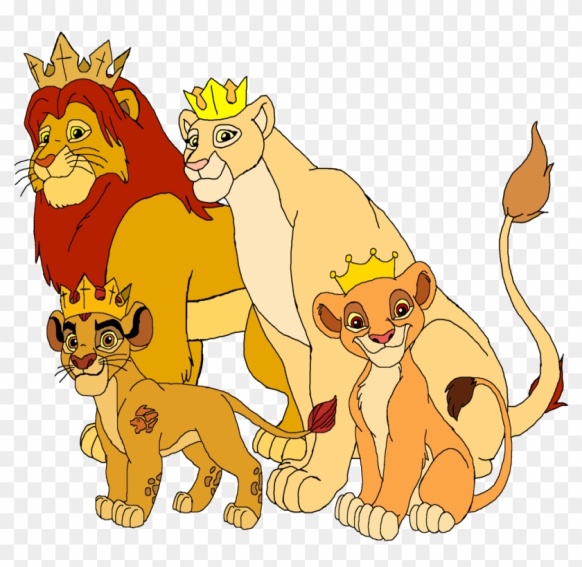 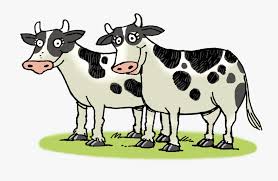 ΜΕΤΡΗΣΕ ΚΑΙ ΒΡΕΣ ΤΗ ΣΩΣΤΗ ΕΙΚΟΝΑ ΣΥΜΦΩΝΑ ΜΕ ΤΟΝ ΑΡΙΘΜΟ
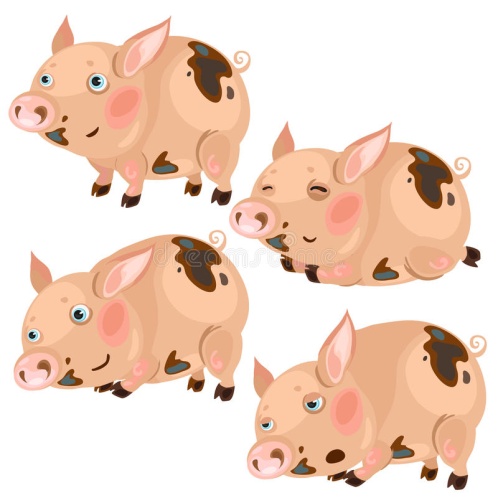 8
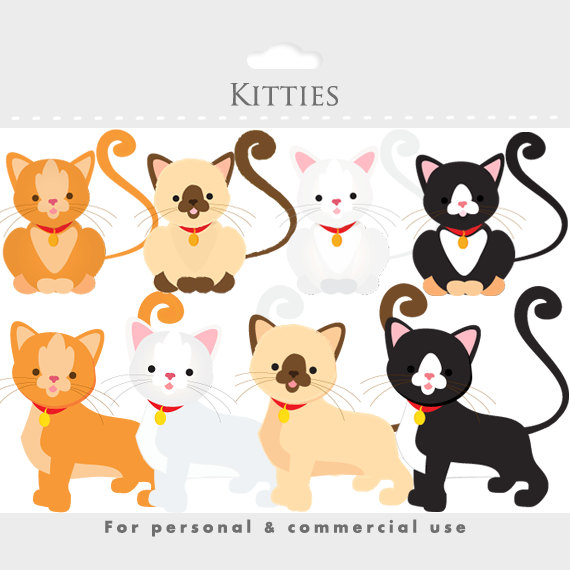 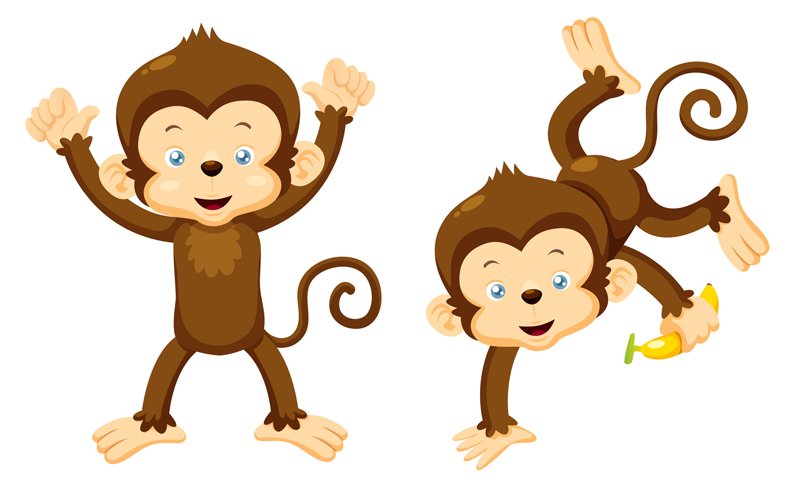 ΜΕΤΡΗΣΕ ΚΑΙ ΒΡΕΣ ΤΗ ΣΩΣΤΗ ΕΙΚΟΝΑ ΣΥΜΦΩΝΑ ΜΕ ΤΟΝ ΑΡΙΘΜΟ
10
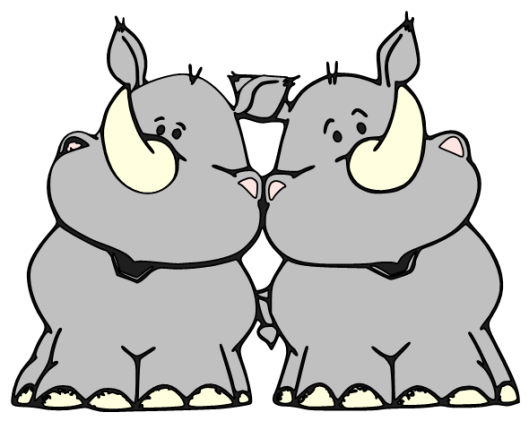 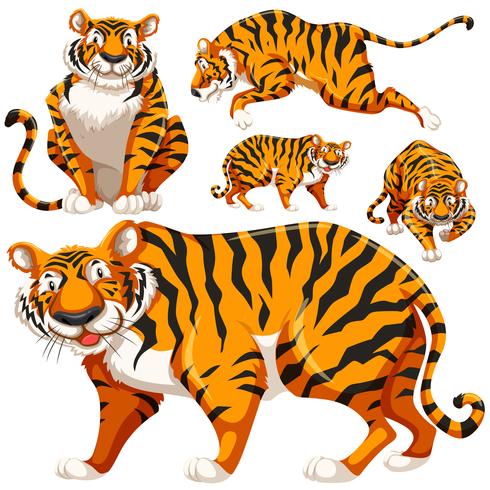 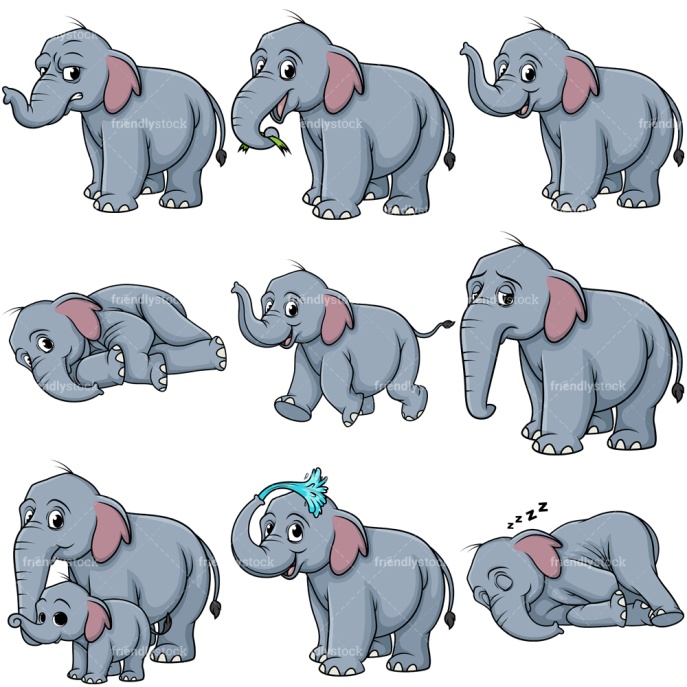 ΜΕΤΡΗΣΕ ΚΑΙ ΒΡΕΣ ΤΗ ΣΩΣΤΗ ΕΙΚΟΝΑ ΣΥΜΦΩΝΑ ΜΕ ΤΟΝ ΑΡΙΘΜΟ
9
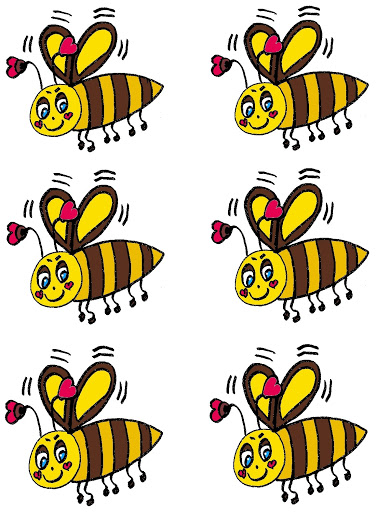 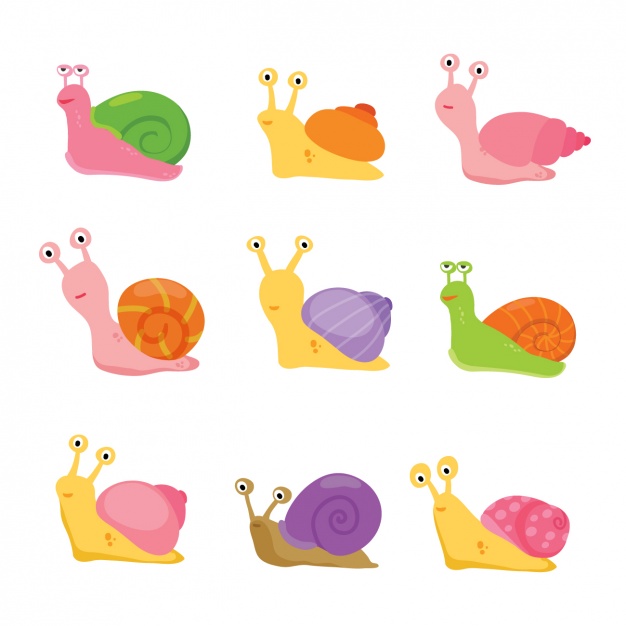 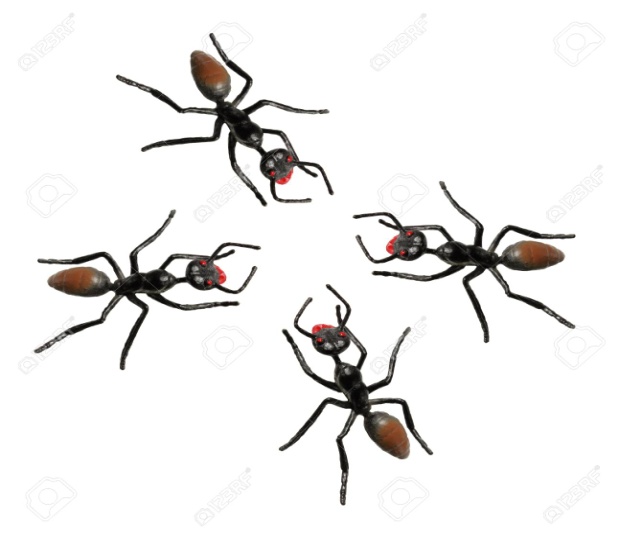 ΜΕΤΡΗΣΕ ΚΑΙ ΒΡΕΣ ΤΗ ΣΩΣΤΗ ΕΙΚΟΝΑ ΣΥΜΦΩΝΑ ΜΕ ΤΟΝ ΑΡΙΘΜΟ
7
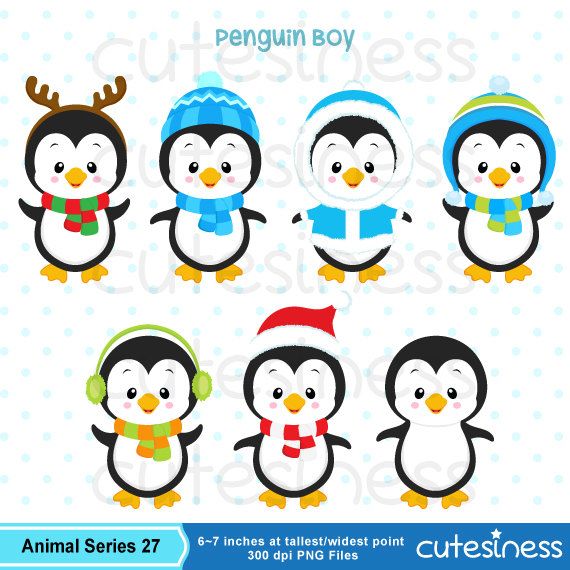 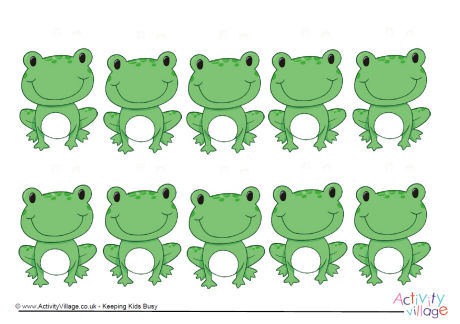 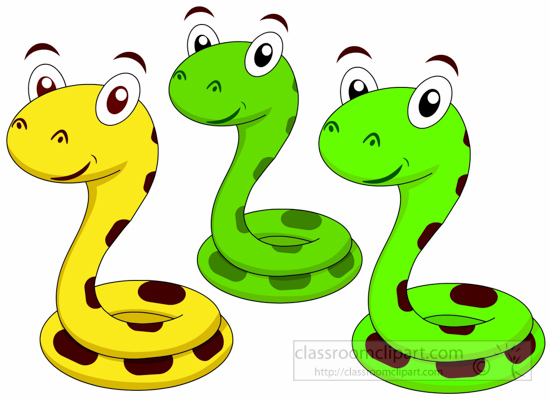